Rqbyj Av‡ew`b(1914-1976)
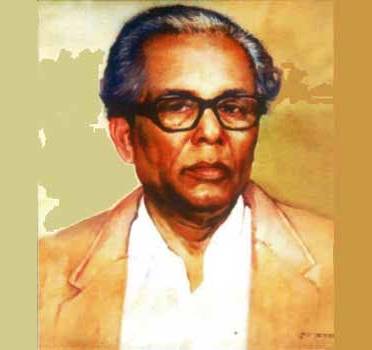 wek¦ bw›`Z wPÎwkíx Rqbyj Av‡ew`b 1914 mv‡ji 29 wW‡‡m¤^ii wcZvi Kg©¯’j wK‡kviMÄ †Rjvi †K›`yqvq Rb¥MÖnY K‡ib| Zvui WvK bvg Uzby| wcZvi bvg ZwgRDwÏbb Avn‡g` Ges gvZvi bvg Rqbvey‡bœmv|
Zvui wcZvi ¯’vqx evm¯’vb wQj gqgbwmsn kn‡i| Zvuui ¯‹z‡ji wkÿv gqgbwmsn kn‡iB ïiæ nq| wKš‘ ¯‹z‡ji Mr evuav wkÿv Zv‡K AvK…ó Ki‡Z cv‡i wb| wZwb AvK…ó nb Qwe AvuKvi cÖwZ| ZLbKvi w`‡b gymwjg †Q‡j‡`i Qwe AvuKvUv fv‡jv †Pv‡L †`Lv nZ bv| ZvQvov mí Av‡qi wcZvi c‡ÿI m¤¢e wQj bv gqgbwms‡ni evB‡i Ab¨ †Kv_vI †i‡L †Q‡j‡K covb| wKš‘ †Q‡j Qwe AvuKv Qvov Avi wKQz‡Z gb bv _vKvq ¯‹z‡ji cÖavb wkÿKI wcZv‡K civgk© w`‡jb Uzby‡K †KvjKvZv AvU© ¯‹z‡j fwZ© Kwi‡q w`‡Z| Ae‡k‡l gvi mn‡hvwMZvq Zvui Mqbv wewµi UvKvq †Q‡j‡K †KvjKvZv AvU© ¯‹z‡j  cvVv‡jb| Gfv‡eB ïiæ nq Rqbyj Av‡ew`‡bi wkíx n‡q IVvi c_hvÎv|
1932 mv‡j 18 eQi eq‡m Rqbyj Av‡ew`b KjKvZvq Av‡mb Ges fwZ© cixÿvq cÖ_g n‡q miKvwi AvU© ¯‹z‡j fwZ© nb| Aa¨‡ÿi mycvwik cÖvß ‡Rjv †ev‡W©i 15 UvKvi e„wËi Ici wbf©I K‡i  †Lvjv AvKvk I ew¯Í‡Z ivZ KvwU‡q ïiæ Ki‡jb Qwe AvuKvi cÖvwZôvwbK wkÿv| 1937-38 wkÿv e‡l© wZwb AvU© K‡j‡Ri cÖvwZôvwbK wkÿv †kl K‡ib I K…wZ‡Z¡I mv‡_ cÖ_g ¯’vb AwaKvi K‡i dvBb Av‡U© wW‡cøvgv AR©b K‡ib Ges GKB wkÿvqZ‡b wkÿKZv ïiæ K‡ib| cÂg e‡l© _vKvKv‡jB wZwb cÖ_g e‡l©I wkÿK wbhy³ nb|
1948 mv‡j wZwb c~e© cvwK¯Ívb miKvwi AvU© Bbw÷wUDU cÖwZôv K‡ib hv eZ©gv‡b PviæKjv Bbw÷wUDU bv‡g cwiwPZ| 1967 mvj ch©šÍ D³ cÖwZôv‡bi Aa¨‡ÿi `vwqZ¡ cvjb K‡ib| wZwb 1959 mv‡j ZrKvjxb cvwK¯Ívb miKv‡ii me‡P‡q eo †Lzve †njvj-B-BgwZqvR Dcvwa cvb|
1968 mv‡j AvU© K‡j‡Ri QvÎ‡`i Zid †_‡K ÒwkívPvh©Ó Dcvax jvf K‡ib Ges 1947 mv‡j evsjv‡`k miKv‡ii Zid †_‡K RvZxq Aa¨vc‡Ki m¤§vb jvf K‡ib| fvi‡Zi w`jøx wek¦we`¨vjq Zv‡K m¤§vb m~PK W±‡iU wWwMÖ cÖ`vb K‡ib|
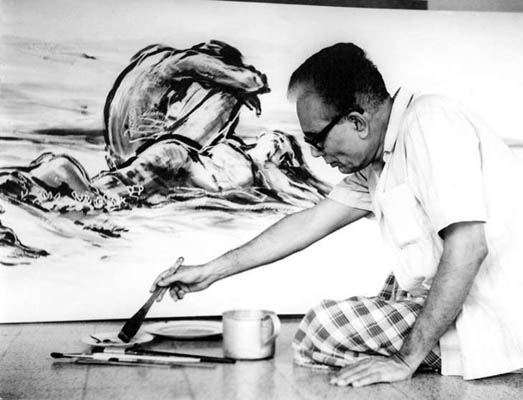 wkwíi Ae`vb `ywU avivq wef³:
 Zvi wb‡Ri Amvavib wkíKg©
 Ab¨‡`i wPÎ K‡g©I my‡hvM m„wó
wPÎKg©
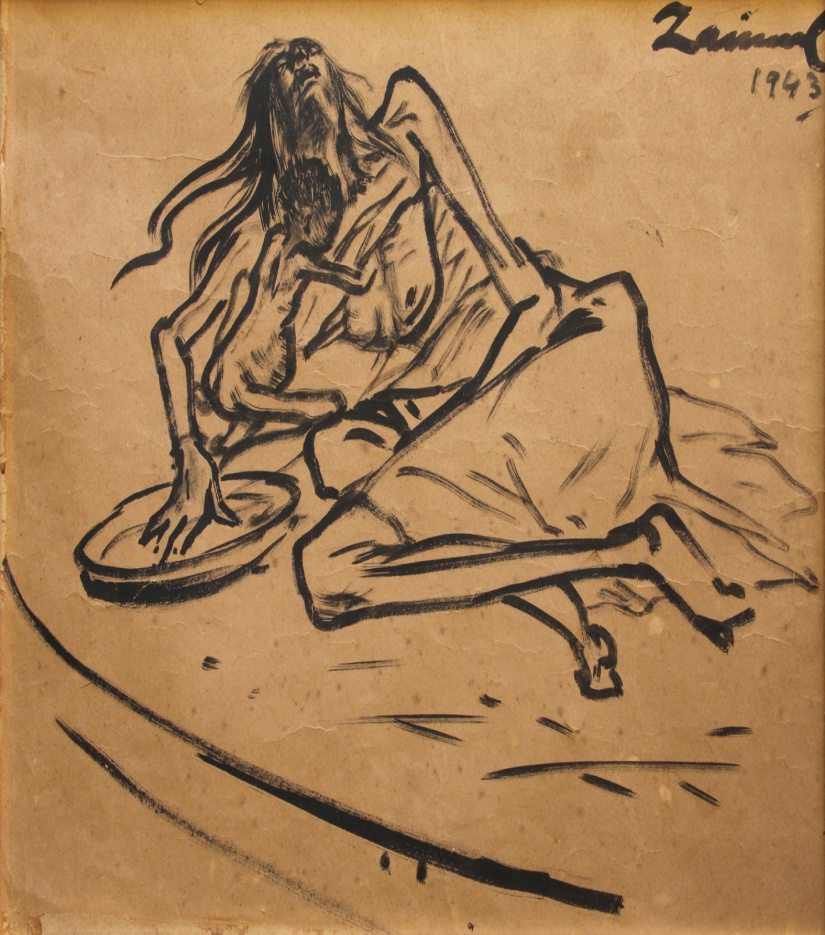 Bs‡iwR 1943 Ges evsjv 1350 mv‡j wØZxq gnvhy× PjvKvjxb mgq †`‡k †`Lv †`q gnv`ywf©ÿ hv cÂv‡ki gš^šÍi bv‡g cwiwPZ| nvRvi nvRvi gvbyl bv †L‡q gviv hvq| RxY© kxY© n‡q hvq †`‡ki K…lKK‚j| KzKzi I Kv‡Ki mv‡_ Gu‡Uv †L‡q †e‡Pu _vKvi e¨_© cÖqvm Pvjvq gvbyl| hy×,AbvPvi I AwePv‡ii weiæ‡× Rqby‡ji Kvwj, Zzwj I KvMR n‡q DV‡jv cÖwZev‡`I mv_©K gva¨g| Zvi AvuKv Gme Qwe Qvcv nq wewfbœ cÎ cwÎKvq Ges cÖ`wk©Z n‡jv wewfbœ cÖ`k©bx‡Z|
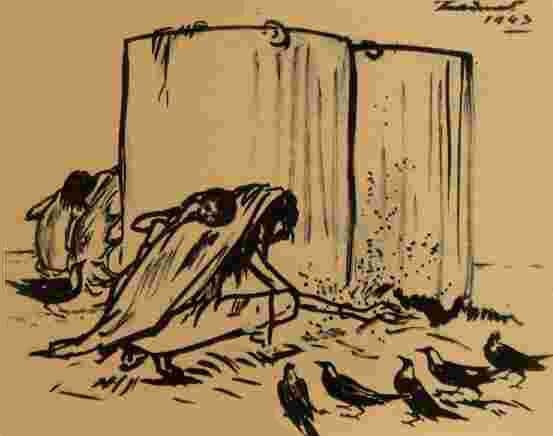 1350 evsjv m‡bi `ywf©ÿ I gnvgvwi wb‡q AvuKv wPÎ
1973 mv‡j evsjvi `wÿYvÂj So I Rj”Q¡v‡m fvwm‡q wb‡q hvq| gviv hvq nvRvi nvRvi gvbyl| Gmgq Rqbyj Av‡ew`b AvuK‡jb gbcyiv 70|
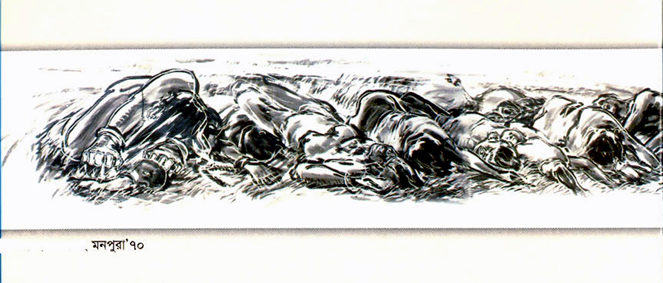 1973 Gi So I R‡jv”Qvm wb‡q AvKv gbcyiv 70
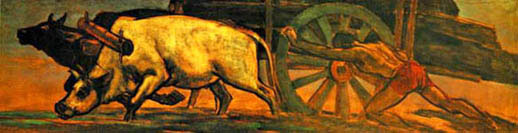 Zvi Agi K…wZi ga¨ AviI i‡q‡Q MÖvg evsjvi Rxeb I RxweKv Z_v Zv‡`I Rxeb msMÖv‡gi Qwe cvBbvi gv, Avengvb evsjv, wbmM© `„k¨, mvuu‡Kv, ¸bUvbv, Miæi Mvwo I gvbyl, mvuuIZvj bibvix, gB †`Iqv,  c¨v‡jóvBbx †Mixjv‡`i G¨vjevg BZ¨vw`|
msMÖvg
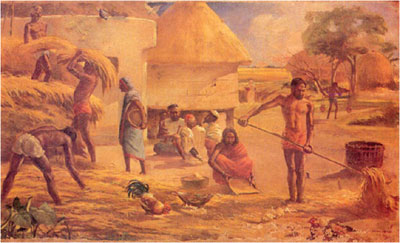 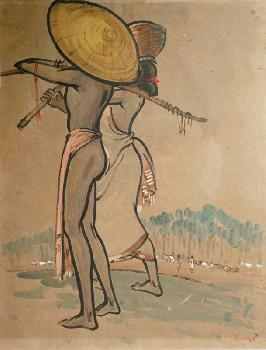 mvuIZvj bibvix
gB †`Iqv
Zvi AviI wKQz wPÎKg©
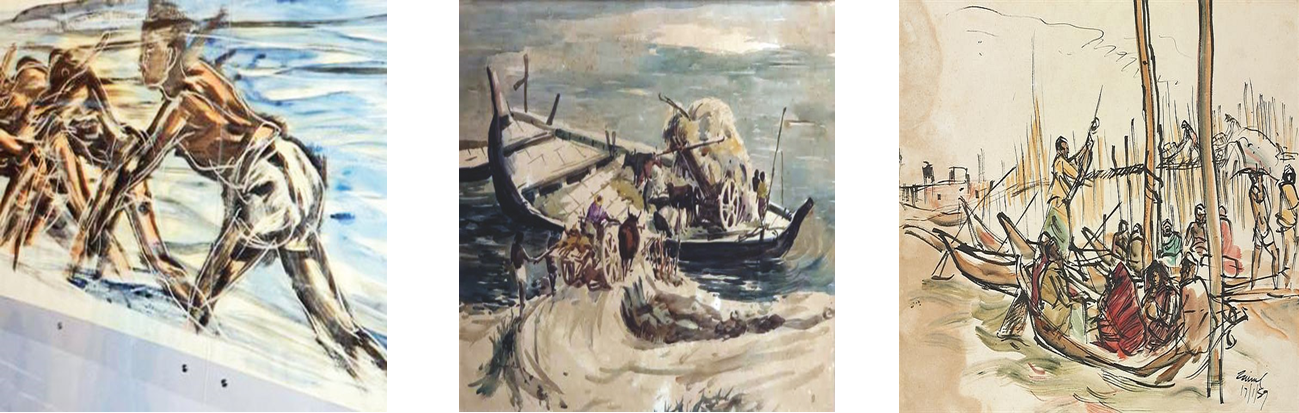 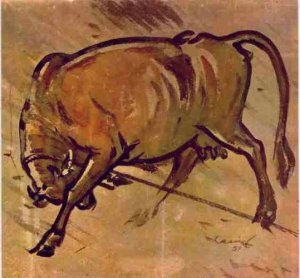 wkíKjv Av›`j‡bi cw_K…Z
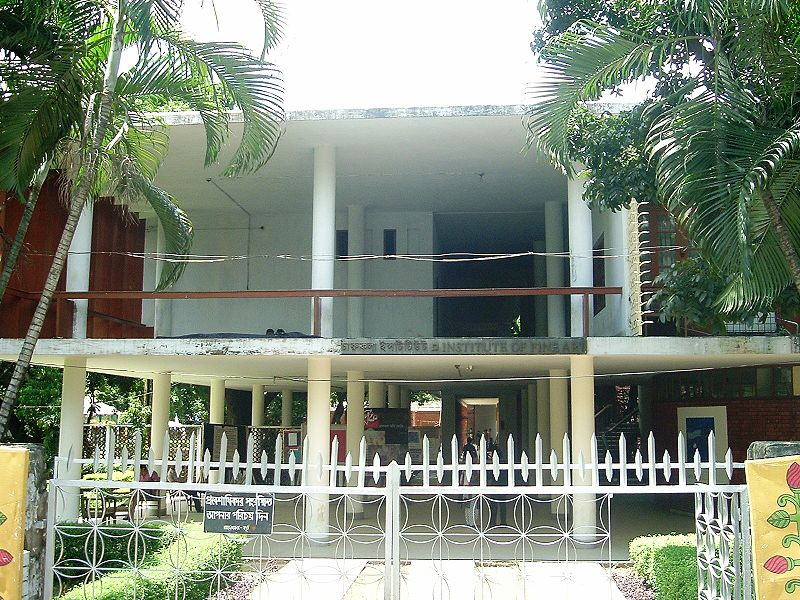 wkívPvh© Rqbyj Av‡‡ew`b kyay wb‡R wkí wbg©v‡YB e¨vc„Z wQ‡jb bv| wb‡R wkí wbgv©‡Yi †P‡q wkíKjvi †mev I Zvi cÖwZôvq ‡ewk mgq I †gav e¨q K‡i‡Qb| wkíKjv cÖwZôvq Zvi Ae`vb A‡bK, Zvi ga¨ D‡jøL‡hvM¨ - XvKvq AvU© K‡jR ¯’vcb, †mvbviMvuq evsjv‡`k †jvKwkí hv`yNi I dvD‡Ûkb, gqgbwms‡n Rqbyj msMÖnkvjv|
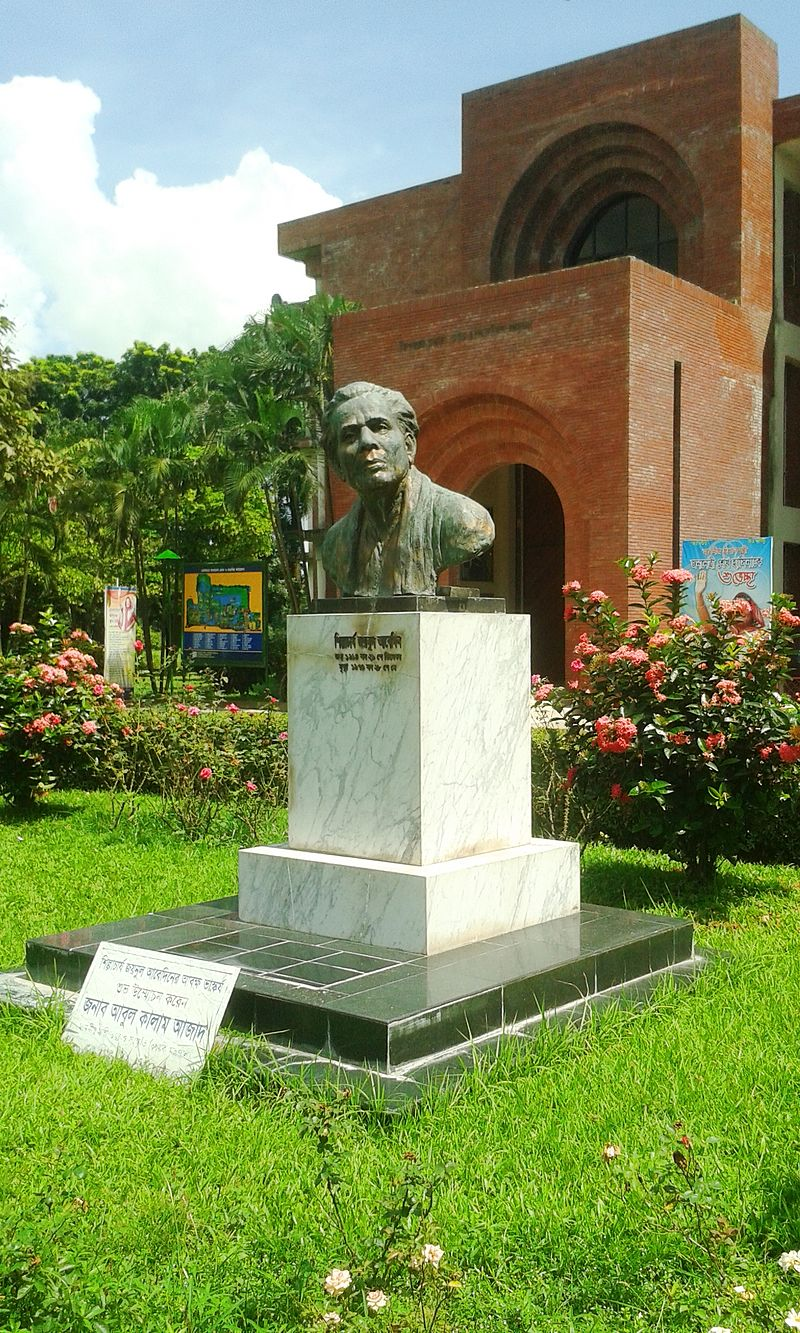 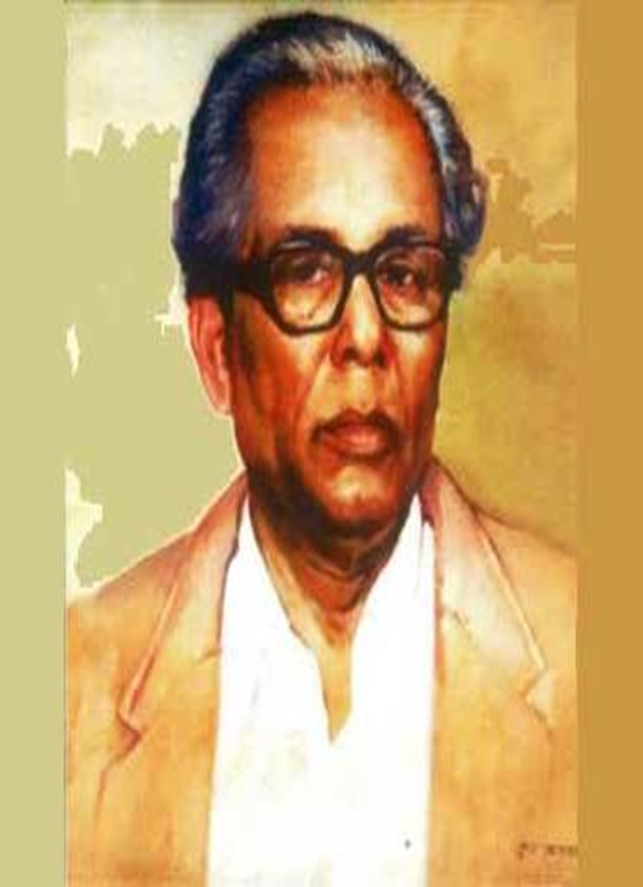 wZwb d«vÝ,Rvgv©wb, weª‡Ub, myBRvij¨vÛ,Av‡gwiiKv, KvbvWv, ‡gw·‡Kv, mv‡eK †mvwf‡qZ BDwbqb, Bivb, Rvcvb, fviZ mn eû †`‡k ågb K‡ib Ges GB me †`‡k wb‡Ri †`kxq wPÎKg©  Zz‡j a‡ib Ges Zv‡`i wPÎ wkí m¤ú‡K© ÁvbvR©b K‡ib| †`‡ki †MŠie Kg©e¨¯Í GB wPÎwkíx 1976 mv‡ji 28 ‡g XvKvq wcwR nvmcvZv‡j 62 eQi eq‡m B‡šÍKvj K‡ib| XvKv wek¦we`¨vj‡qi PviæKjv Bwbw÷wUD‡Ui cÖv½‡Y Zvu‡K mgvwa¯’ Kiv nq|